Literature of the 19th Century
Literature of the 19th Century
first part of the 19th century
 
Romanticism

second part of the 19th century

Realism
First Part of the 19th Century Romanticism
Romanticism

spread throughout Europe

reaction to 18th-century rationalism
Romanticism

revolt against social and political norms of the 
     Age of Enlightenment 
 -  reaction against the scientific rationalization of nature
-   appreciation of the beauties of nature
-   praise of emotion over reason 
-   praise of the senses over intellect
Romanticism

Founders of Romantic Movement in England

William Wordsworth
Samuel Taylor Coleridge

Lyrical Ballads (1789)
Poetry

William Wordsworth
Samuel Taylor Coleridge

Lake Poets

launch the Romantic Age in English literature
William Wordsworth
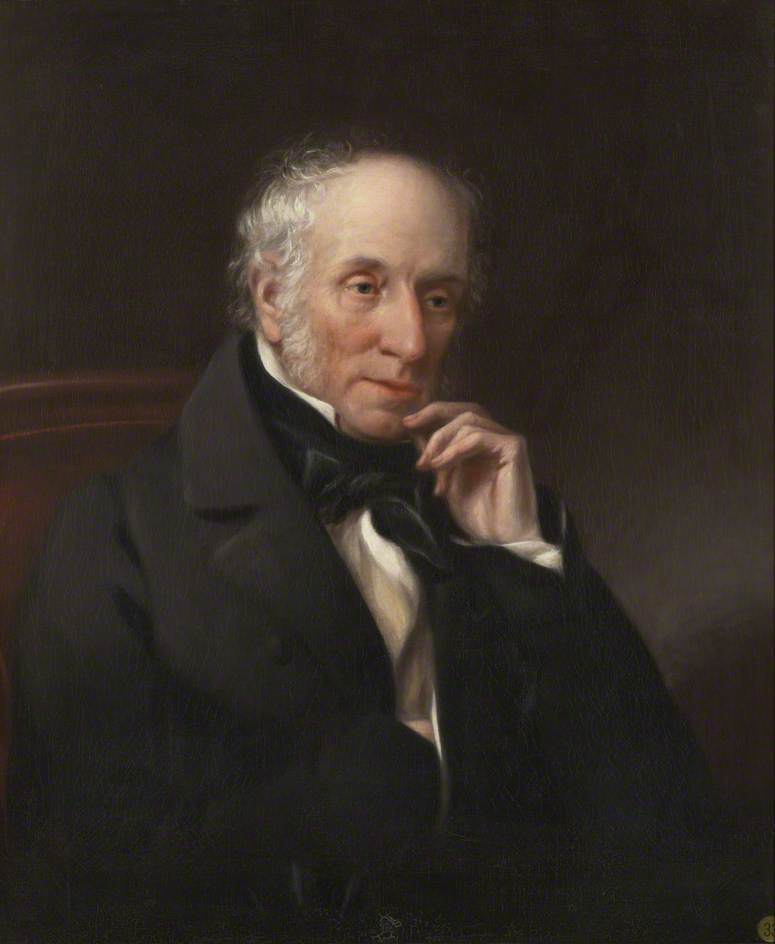 deeply influenced by 
    the love of nature, 
    the sights and scenes 
    of Lake Country
William Wordsworth

To Daisy 
She Dwelt among the Untrodden Ways
I Wandered Lonely as a Cloud

tenderness and a love of simplicity
tenderness and a love of simplicity seen in Wordsworth’s poems
Samuel Taylor Coleridge
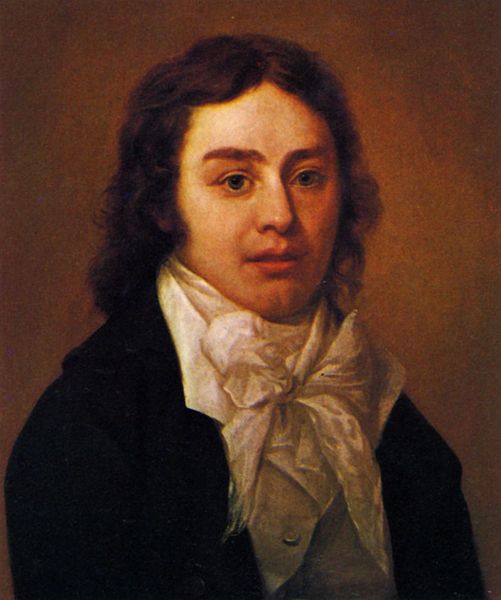 - Rime of the Ancient
  Mariner 
- Kubla Khan
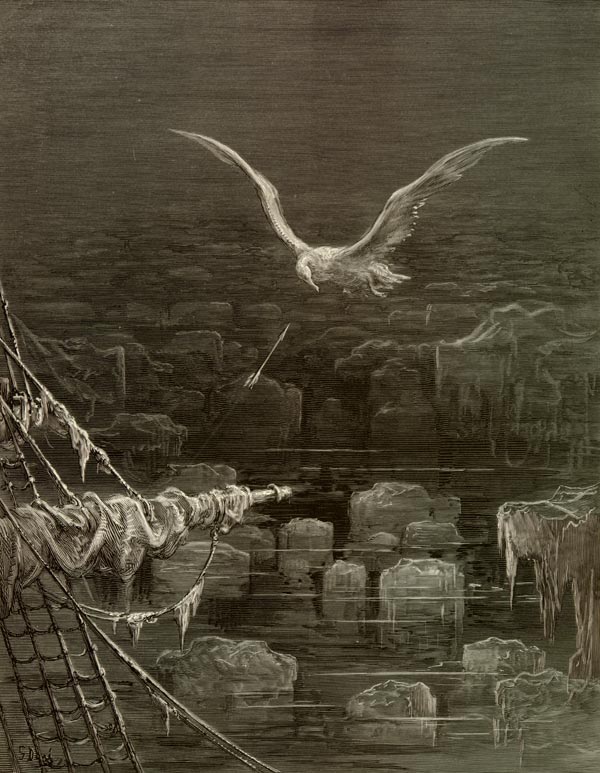 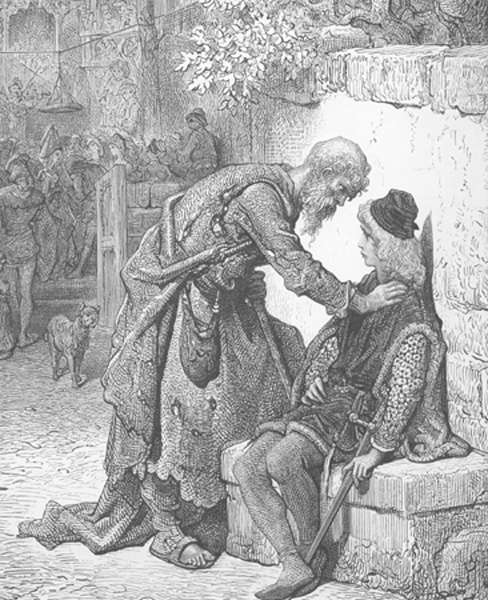 Rime of the Ancient Mariner: an old mariner was fated because he destroyed nature represented by an albatross
Prose

great increase of novels

 the extent of the novel-reading public
Prose

Gothic romance

Sir Walter Scott

Ivanhoe
The Talisman
Sir Walter Scott

feeling of nostalgia  romantic

thrilling adventures, beautiful and distressed ladies, brave and handsome heroes in the scenes of a bygone age

England in the past during the Medieval
Prose

novel

Jane Austen

one of the most memorable novelist
Jane Austen
Jane Austen

novels

reflect English middle-class life in small communities more perfectly and realistically than had ever been done before

social commentary
Jane Austen

novels

Sense and Sensibility
Pride and Prejudice
Mansfield Park
Emma
Northanger Abbey
Persuasion
French Literature

Alexandre Dumas, père
Victor Hugo
Prose

novels

Alexandre Dumas, père

The Count of Monte Cristo
The Three Musketeers

translated into 100 languages
adapted for nearly 200 films
The Three Musketeers
Prose

novels

Victor Hugo

romantic poet, novelist, dramatist  

greatest, best known French romanticist
Victor Hugo
novels

Les Misérables
Notre-Dame de Paris 
or
The Hunchback of Notre-Dame
The Hunchback of Notre-Dame
Les Misérables
American Literature

American writers

create a distinctive American literature
Prose

Washington Irving

the first prominent American author 
of short tales

America’ s first genuine man of letters
Washington Irving

short tales

Rip Van Winkle
The Legend of Sleepy Hollow
Washington Irving

Rip Van Winkle

 the story of a man who slept through the American Revolutionary War

 after drinking the liquor of the ghosts of 
Hendrick  /Henry Hudson’s crew
Rip Van Winkle
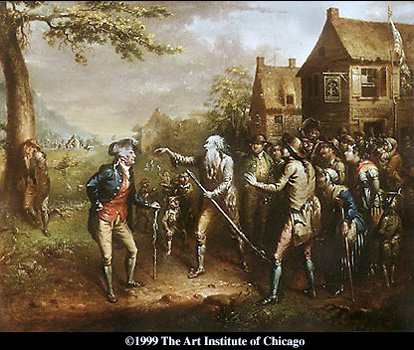 Legend of the Sleepy Hollow
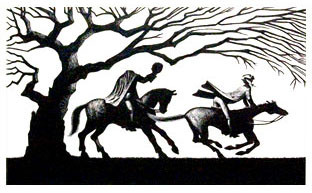 Prose

James Fenimore Cooper

novel

first important American novelist to use American subjects and setting
Novel

James Fenimore Cooper

The Spy

a tale of the American Revoluiton
Novel

James Fenimore Cooper

Leatherstocking Tales

The  Pioneer
The Last  of  the  Mohicans
The  Prairie
The  Pathfinder
The  Deerslayer
James Fenimore Cooper
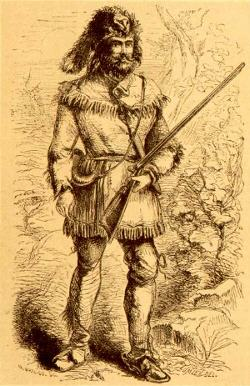 Natty Bumpo , hero 
of the Leatherstocking 
Tales
Prose

short story

Nathaniel Hawthorne

Twice-Told Tales 

Young Goodman Brown
Nathaniel Hawthorne

novel

Scarlet Letter

symbolic romance, set in a historical setting of 
Puritan New England

Hester Prynne, a young woman found guilty of adultery  is required to wear a scarlet "A“ (the symbol of “adultery”) 
on her dress

Hawthorne’s masterpiece
Nathaniel Hawthorne
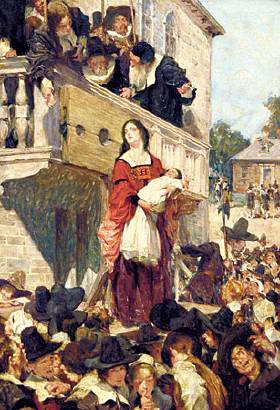 mysterious setting 
of  Puritan society
in The Scarlet Letter
Edgar  Allan Poe

writer, poet, editor, literary critic

best-known for tales of mystery
Poetry

Edgar Allan Poe

City in the Sea
Lenore
Prose

short story

The Fall of the House of Usher
The Tell-Tale Heart

tales of Gothic horror
Transcendentalism

society and its institutions corrupt the purity 
of the individual

people are at their best when truly "self-reliant" and in harmony with nature
Literary Works of the Transcendentalists

Ralph Waldo Emerson

leader of the Transcendentalists 

Nature

formed a movement known as Transcendentalism
Literary Works of the Transcendentalists

Henry David Thoreau

 most gifted follower of Emerson 

Walden

records Thoreau’s two-years experience in the wood where he lived mostly by himself in a cabin 
by a  pond called Walden
Henry David Thoreau
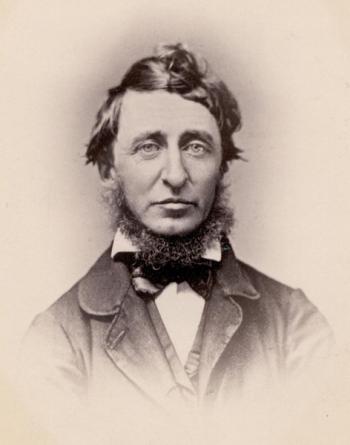 Literary Works of the Transcendentalists

Henry David Thoreau

Resistance to Civil Disobedience

inspired modern thinkers  Mahatama Gandhi

to use the nonviolent resistance against 
the injustice
Gandhi was impressed by Henry David Thoreau’s advice to resist things that were wrong or injustice by refusing to cooperate.
Second Part of the 19th century Realism

mid 19th century 

writers and artists

reject the emotional expression of the Romanticists

depict things accurately and realistically
French Literature

depicts contemporary life realistically

Honoré de Balzac
Gustave Flaubert
Prose

Gustave Flaubert

Novel

Madame Bovary

story of a doctor’s wife

adulterous affairs

to escape the boring and emptiness of provincial life
Gustave Flaubert
English Literature
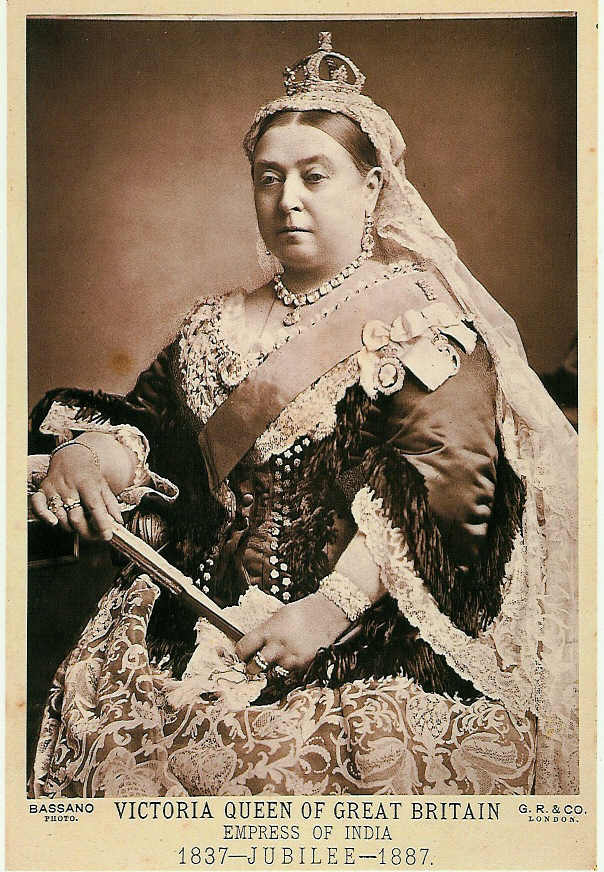 Victorian Period
ruled by Queen
Victoria
Victorian Period

agricultural country England 

manufacturing country

large cities with crowded slums grew up
large cities with crowded slums grew up
During Victorian Period, women workers had to work long hours with low paid.
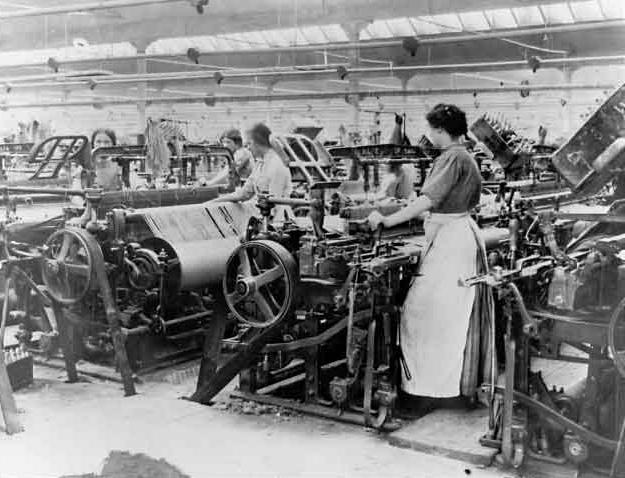 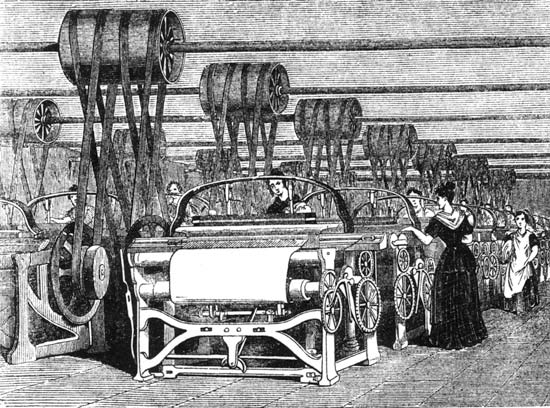 Due to the Industrial Revolution, child labor was cruelly treated . Children had to work 12-18 hours a day.
The use of child labor in the factory
Victorian Period

poverty increase   conflicts between the poor and the rich

social protest of various kinds

expressed in literature
Prose

great increase in the quality and extent of 
more prose writings

Age of Prose

simple, direct language of everyday speech unlike the literary language of the past
Novel

best-known literary genre  

Charles Dickens
William Makepeace Thackeray
George Eliot
Thomas Hardy
Charles Dickens
Charles Dickens

used novels as a social force against unjust and cruel laws, school system, some institutions 

portrayed the human life and characters realistically
Novels of Charles Dickens

Oliver Twist
David Copperfield
Bleak House
A Tale of Two Cities
Novel
William Makepeace Thackeray

attacked the hyprocrisy of English society

Vanity Fair
Novel
George Eliot

Mary Ann Evans

portrayed the life of small English communities
attacked the hypocrisy of English society

The Mill on the Floss
Silas Marner
Novel
Thomas Hardy

human beings are victims of enrironment or fate

Far from  the Madding Crowd
The Mayor of Casterbridge
Tess of the D’Urbervilles
Novel during the late 19th-early 18th Century

many readers weary of moral restraints of 
Victorian life

craved literature in which they could escape from the conventional and commonplace world around them

warmly welcomed fiction of Robert Louis Stevenson
Robert Louis Stenson

Romantic novels of adventure 

used old themes of Romantic story-telling: shipwrecks, pirates, buried treasures

made them fresh, new and fascinating

made his characters real human beings, not the conventional good men and bad men, heroes and villains 
of most romantic fiction
Robert Louis Stevenson

Treasure Island
Kidnapped
The Strange Case of Dr. Jekyll and Mr. Hyde
Robert Louis Stevenson’s Treasure Island
Poetry

dealt not only with nature and the past: the two stock themes of the romantic poems

the poets might be inspired by as astronomy, evolution, problems of capitalism and labor
Poetry

greatest Victorian poets

Robert Browning
Alfred, Lord Tennyson
Literature of the 19th Century

besides French and English literature

a huge literary output in other languages 
were popular
Russian Literature
Russian Literature

Ivan Turgenev

collection of short stories 

A Sportsman’s Sketches
Russian Literature

Anton Chekhov

famous for short stories

The Beggar
The Sea-Gull
Three Sisters
Russian Literature

Anton Chekhov

also famous for plays

The Cherry Orchard
Russian Literature

Leo Tolstoy

the most important Russian writer 

War and Peace
Anna Karenina
Leo Tolstoy’s War and Peace
Poetry

Walt Whitman

Leaves of Grass

a free-flowing verse and lines of irregular length 

to depict American democracy
Prose

novel

Mark Twain
(Samuel Langhorne Clemens)

Adventures of Tom Sawyor
Adventures of Huckleberry Finn
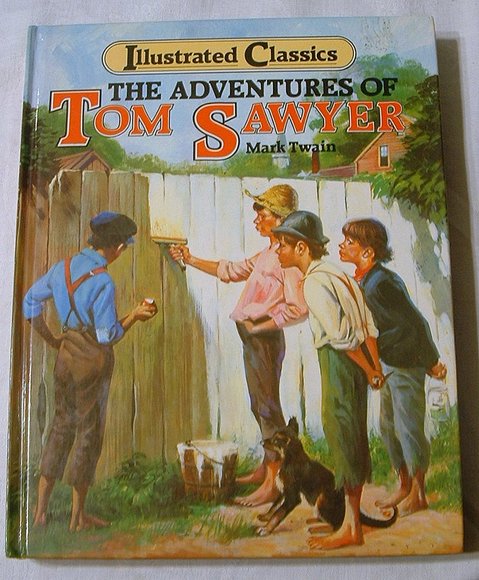 Prose

Naturalism

portrayed the misery and harsh conditions 
of real life

every human being was determined by the forces of heredity and environment
Naturalistic Novelist

Stephen Crane
Theodore Dreiser
Naturalistic Novelist

Stephen Crane

A Red Badge of Courage
Naturalistic Novelist

Theodore Dreiser

An American Tragedy